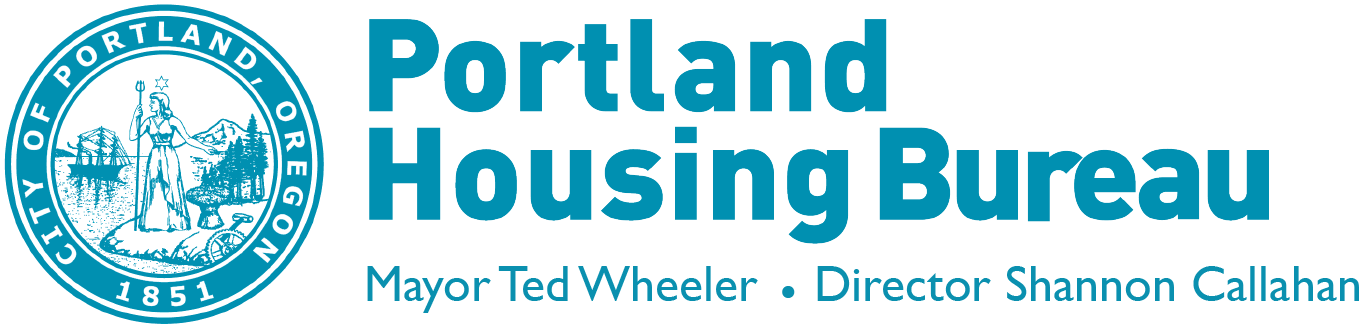 Portland COVID-19 Household Assistance Fund Workgroup: Leslie Goodlow, Anna Shook and Jennifer Chang
PHAC | August 4, 2020 | Portland Housing Bureau
[Speaker Notes: Through the advocacy of the N/NE Neighborhood Housing Strategy, PHB has launched The Asset Preservation Pilot Program, with a city council approved award to AAAH in partnership with the Commons Law Center in the amount of $200K in CDBG funding. As reminder this program aims to provide legal services to minimum of 45 households by June 30, 2021.  Prioritization is given to long time Homeowners of color residing in a cross section of the N/NE Study Area and the Interstate URA. 

I’m pleased to announce that Commons Law Center (with the help of AAAH and PHB staff who participated in the hiring process)  has hired Ekua Hackman as a Fellow Attorney to do this work. 
Ekua attended Willamette University College of Law in Salem, where she developed an interest in combining estate planning and public service. She says that this interest more specifically developed into using estate planning to facilitate building intergenerational wealth for Black folks in Portland.
 
AAAH has received interest from a mailer to 149 people that have previously received the PHB Home Repair loan or PHB funded grants.]
Purpose and Eligibility
Purpose 
The impact of the COVID-19 pandemic has been immediate and severe for Oregonians already struggling due to the shortage of affordable housing, rent assistance and services in our community. The Portland City Council created the Portland COVID-19 Household Assistance Fund with resources from the federal Coronavirus Aid, Relief, and Economic Security (CARES) Act. The fund will assist households who have experienced a loss of income or who have increased health risks/needs due to COVID-19.
Eligibility
Applicants must meet four requirements:
Living in the City of Portland (housed or unhoused);
Experienced either a loss of income due to COVID-19 related factors OR have compromised health status OR an elevated risk of infection or health vulnerability related to COVID-19.
Have a household income at or below 80% of Area Median Income (AMI). Additional supplement employment income ($600) issued during the COVID-19 pandemic is excluded for the purpose of income eligibility. 
Over the age of 18
PHAC | August 4, 2020 | Portland Housing Bureau
Eligible Expenses
PHAC | August 4, 2020 | Portland Housing Bureau
Outreach Plan
We have a detailed set of targets for various disadvantaged groups in Portland including African/American / Black, Asian / Hawaiian / Pacific Islander, Immigrant/Refugee, Indigenous/Native American, Refugee, Latinx, and multiracial/multiethnic. Our target for these groups, cumulatively, is 20,400 households. 

We will be selecting up to 25 direct assistance agencies through an RFI/RFP.  We will contract for soft allocations totaling $10,200,000, as they work directly with impacted communities.  

The fiscal intermediary will be tasked with administering a program for the general public to apply for direct relief in the amount of $1,380,000. 

Specific targets vary by size of the agency, but we are targeting 20,400 households from BIPOC communities and 2,760 households that will be able to apply for the program from the general public.

We will provide an allocation for houseless individuals through one or two agencies specializing in working with that population, an allocation of $2,000,000 to reach 4000 people
PHAC | August 4, 2020 | Portland Housing Bureau
Each CBO will conduct outreach to their community to reach the targeted households: 
Experienced either a loss of income due to COVID-19 related factors OR have compromised health status OR an elevated risk of infection or health vulnerability related to COVID-19.
Have a household income at or below 80% of Area Median Income (AMI).

CBO tasks include:
Explaining the program and walking the applicants through the forms
Sending all forms in to Fiscal Intermediary for processing
Providing detailed invoices to PHB for program administration costs
Scope of Work Community Based Organizations
PHAC | August 4, 2020 | Portland Housing Bureau
Timeline
PHAC | August 4, 2020 | Portland Housing Bureau
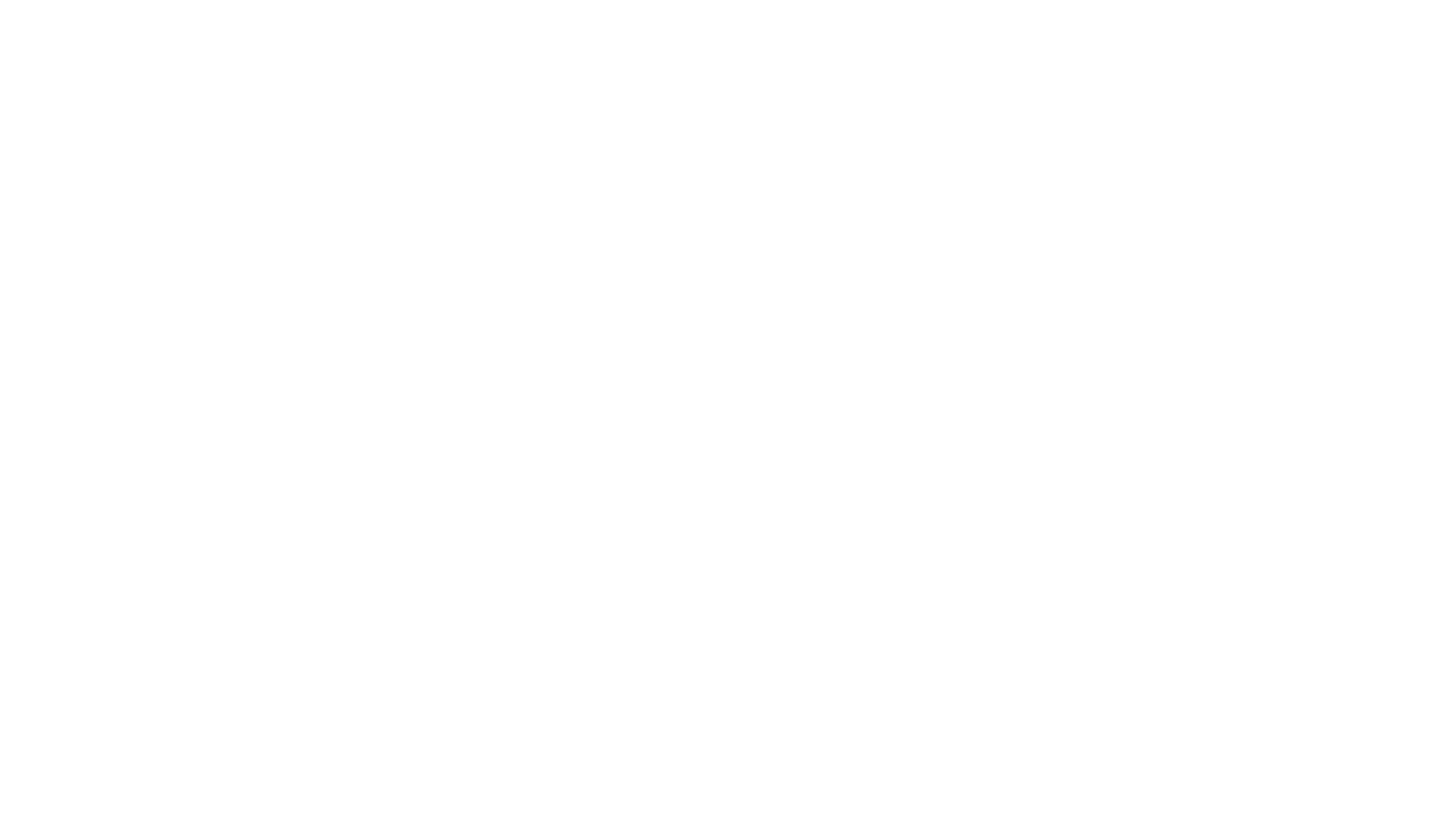 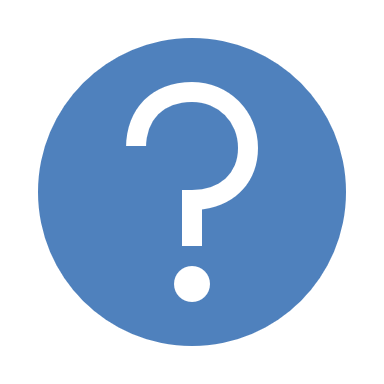 Questions